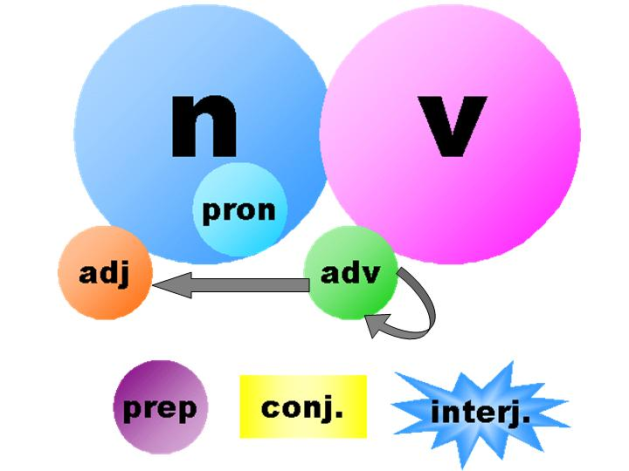 Parts of Speech
By: Prof. Diana Vera-Alba
      ESL Level 2
What are the Parts of Speech? partes de la oración
Verbs* verbos
Nouns* sustantivo
Adjectives adjetivos
Adverbs adverbios
Pronouns pronombres
Prepositions preposiciones
Conjunctions conjunciones
Interjections interjecciones
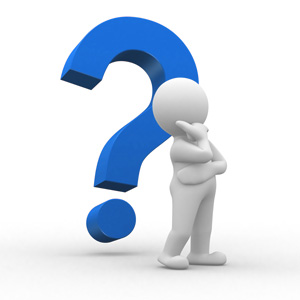 Part of Speech: Verbs verbos
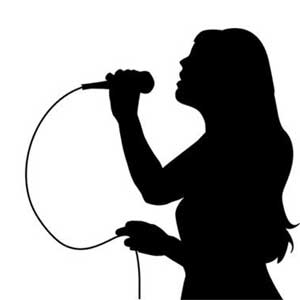 http://www.schooltube.com/video/2f64b89f85db90e07260//
Part of Speech: Nouns sustantivo
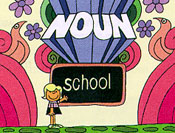 http://www.schooltube.com/video/21001073474c19344891/
Part of Speech: Adjectives adjetivos
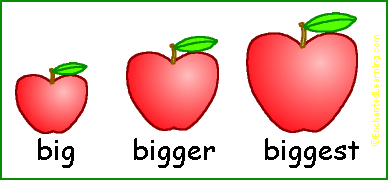 Part of Speech: Adverbs adverbios
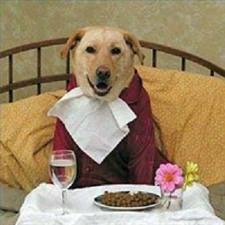 Part of Speech: Pronouns pronombres
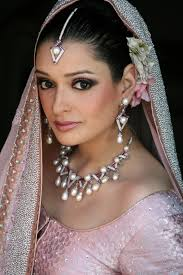 She
Part of Speech: Prepositions preposiciones
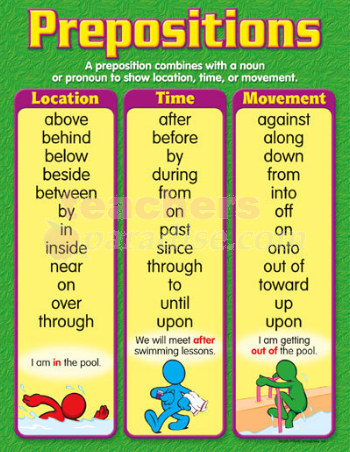 Part of Speech: Conjunctions conjunciones
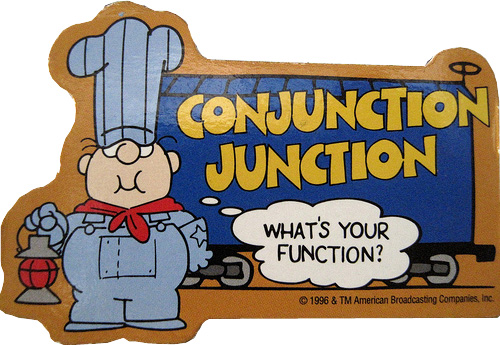 http://www.schooltube.com/video/9d37200dbcb55fe20cfc/
Part of Speech: Interjections  interjecciones
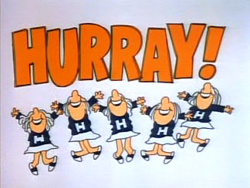 http://www.schooltube.com/video/5eb2d59975159f0343b7/
Parts of Speech Diagram
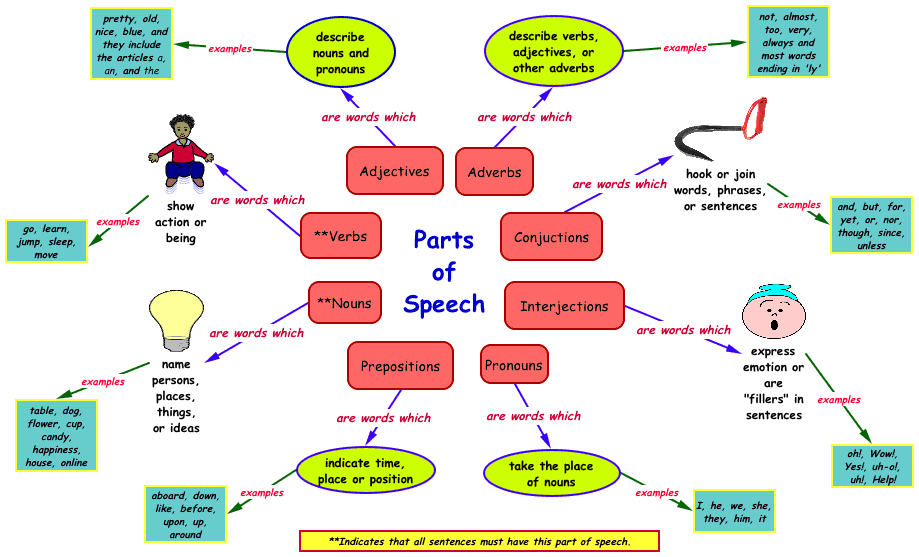